PHY 711 Classical Mechanics and Mathematical Methods
10-10:50 AM  MWF  Online or (occasionally) in Olin 103

Discussiont of Lecture 15 – Chap. 4 (F & W)
Analysis of motion near equilibrium
Small oscillations about equilibrium
Normal modes of vibration
9/28/2020
PHY 711  Fall 2020 -- Lecture 15
1
[Speaker Notes: In this lecture we will analyze systems near equilibrium.    This system represents a lot of physical systems and has a rich toolbox of mathematical formalisms.]
Schedule for weekly one-on-one meetings
 
Nick – 11 AM Monday (ED/ST)
Tim – 9 AM Tuesday
Bamidele – 7 PM Tuesday
Zhi– 8 PM Tuesday   -- possibly shift time?
Jeanette – 11 AM Friday
Derek – 12 PM Friday
9/28/2020
PHY 711  Fall 2020 -- Lecture 15
2
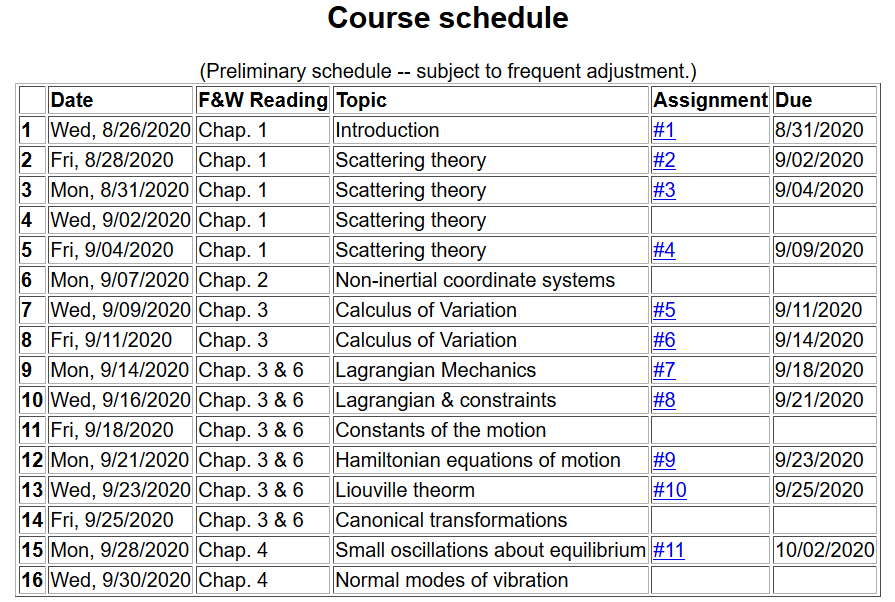 9/28/2020
PHY 711  Fall 2020 -- Lecture 15
3
[Speaker Notes: We are starting the material covered in Chap. 4.    The assigned homework is due on Friday.]
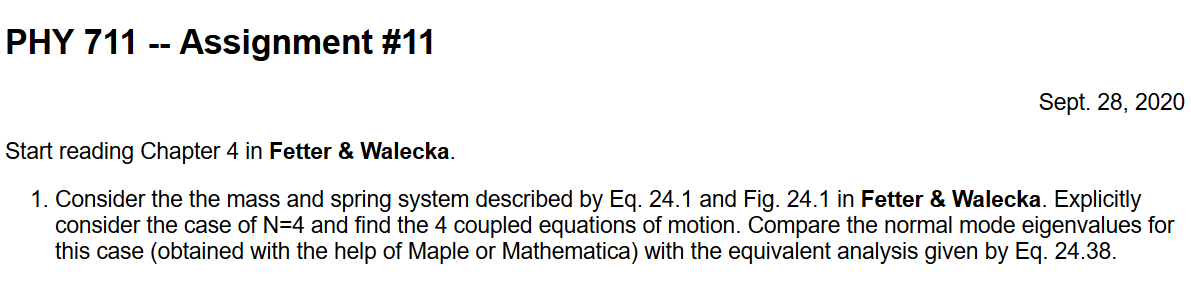 9/28/2020
PHY 711  Fall 2020 -- Lecture 15
4
[Speaker Notes: This is the homework problem.]
Your questions –
From Gao –
How to find U and V to diagonal the matrix that makes a coupled question to be a decoupled question?



My question –
For the mathematical methods portion of this class, what is the state of your knowledge of linear algebra methods as they relate to physics?
Good enough
Could use more information specially for …..?
Need N dedicated lectures to this material
9/28/2020
PHY 711  Fall 2020 -- Lecture 15
5
Motivation for studying small oscillations – many interacting systems have stable and meta-stable configurations.  For a one-dimensional system, this is well approximated by:
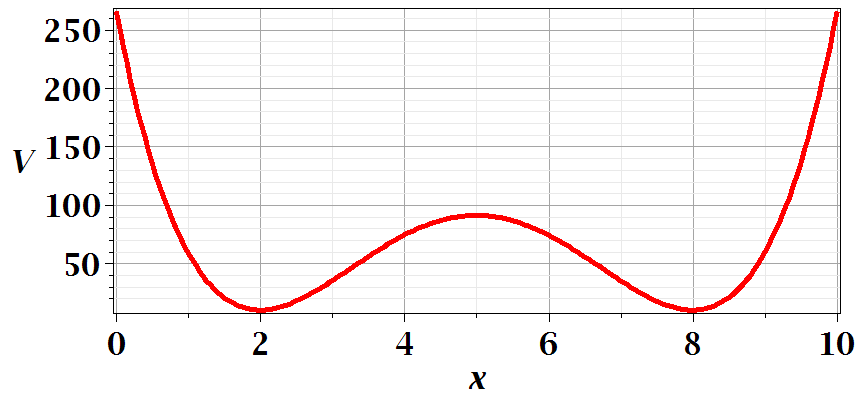 9/28/2020
PHY 711  Fall 2020 -- Lecture 15
6
[Speaker Notes: This is a plot for an arbitrary one dimensional potential function showing two stable equilibria near x=2 and x=8.]
9/28/2020
PHY 711  Fall 2020 -- Lecture 15
7
[Speaker Notes: Lagrangian analysis and general solution.]
Extending the analysis to coupled oscillators near equilibrium --
Example – linear molecule
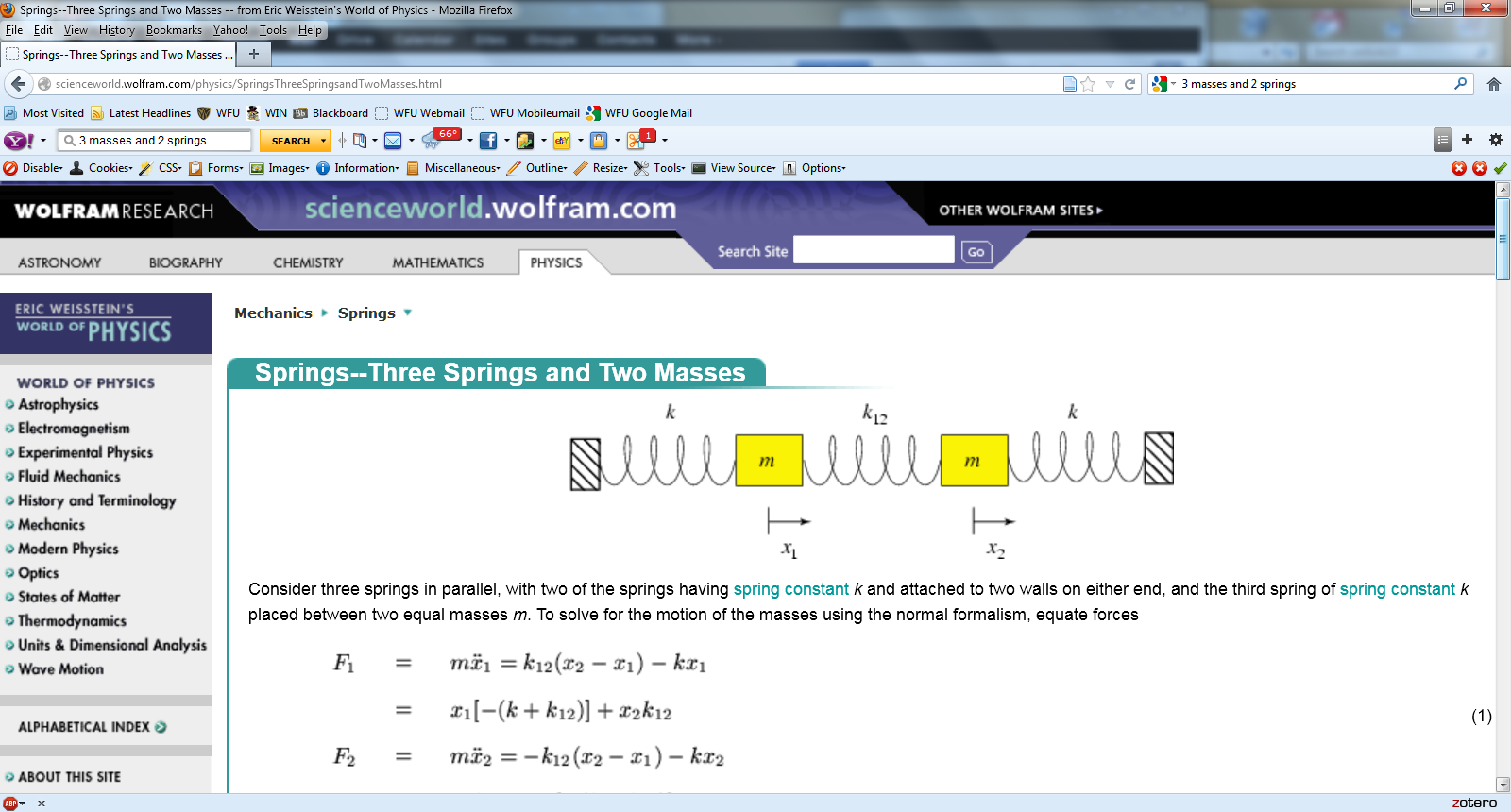 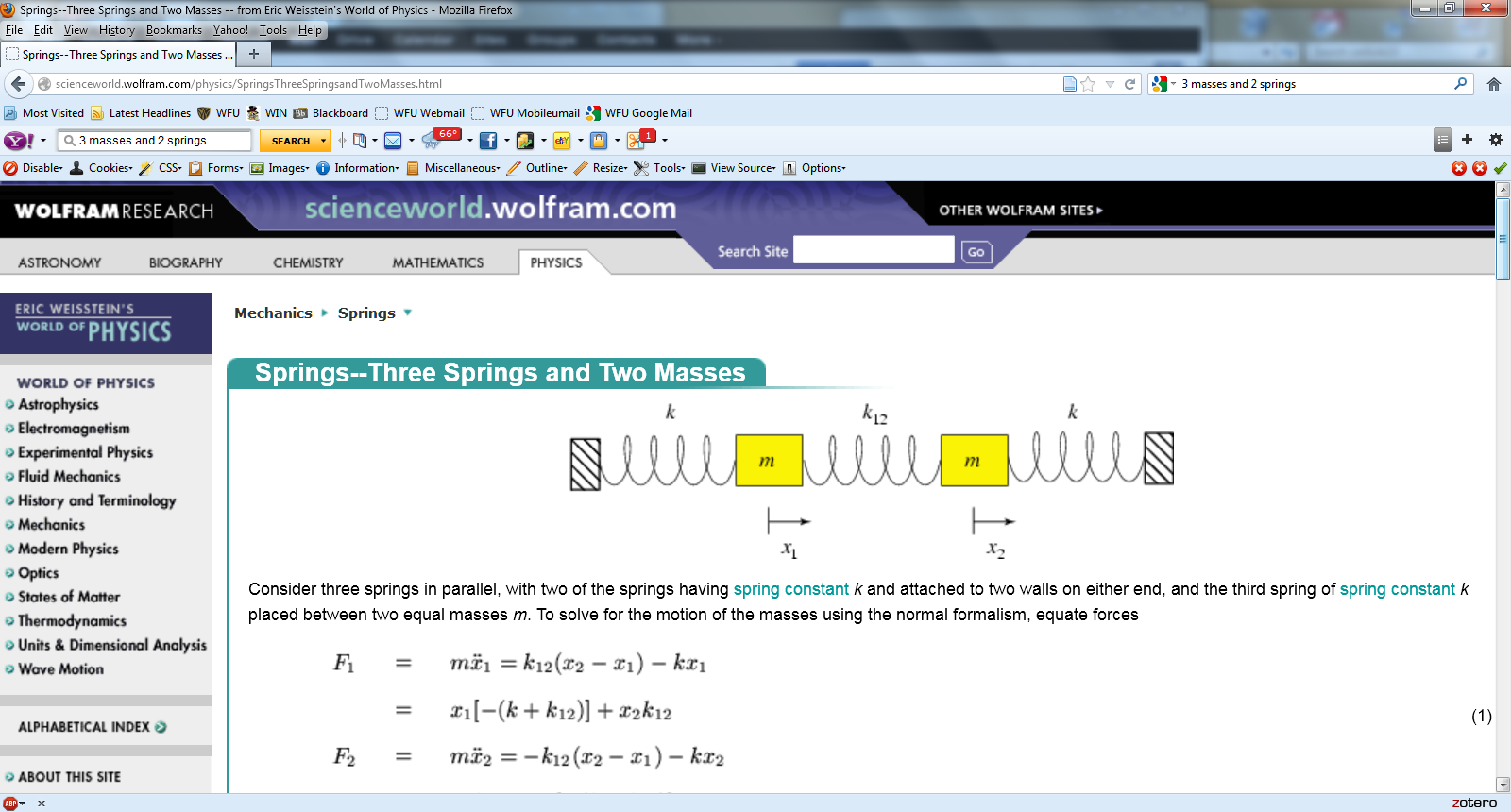 m1
m2
m3
9/28/2020
PHY 711  Fall 2020 -- Lecture 15
8
[Speaker Notes: A more complicated example with 3 masses connected with springs.]
9/28/2020
PHY 711  Fall 2020 -- Lecture 15
9
[Speaker Notes: Analyzing the equations of motion.]
Mathematical methods for solving these coupled linear differential equations:
9/28/2020
PHY 711  Fall 2020 -- Lecture 15
10
[Speaker Notes: Coupled differential equation and tricks for solution.]
9/28/2020
PHY 711  Fall 2020 -- Lecture 15
11
[Speaker Notes: Resulting linear equations also written in matrix form.]
9/28/2020
PHY 711  Fall 2020 -- Lecture 15
12
[Speaker Notes: The original equations are not symmetric.     With this transformation, we can make the equations take a symmetric form.]
If you had to solve* these equations, which form is more convenient?
9/28/2020
PHY 711  Fall 2020 -- Lecture 15
13
Digression:
9/28/2020
PHY 711  Fall 2020 -- Lecture 15
14
[Speaker Notes: Digression on linear algebra theory.]
Digression on matrices -- continued
Eigenvalues of a matrix are “invariant” under a similarity transformation
9/28/2020
PHY 711  Fall 2020 -- Lecture 15
15
[Speaker Notes: Similarity transformations used to analyze our system.]
Example of transformation:
9/28/2020
PHY 711  Fall 2020 -- Lecture 15
16
[Speaker Notes: Details for our case..]
Note, here we have defined  S as a transformation matrix (often called a similarity transformation matrix)
How can you find the transformation that diagonalizes a matrix?
9/28/2020
PHY 711  Fall 2020 -- Lecture 15
17
9/28/2020
PHY 711  Fall 2020 -- Lecture 15
18
9/28/2020
PHY 711  Fall 2020 -- Lecture 15
19
[Speaker Notes: More details for our case.]
9/28/2020
PHY 711  Fall 2020 -- Lecture 15
20
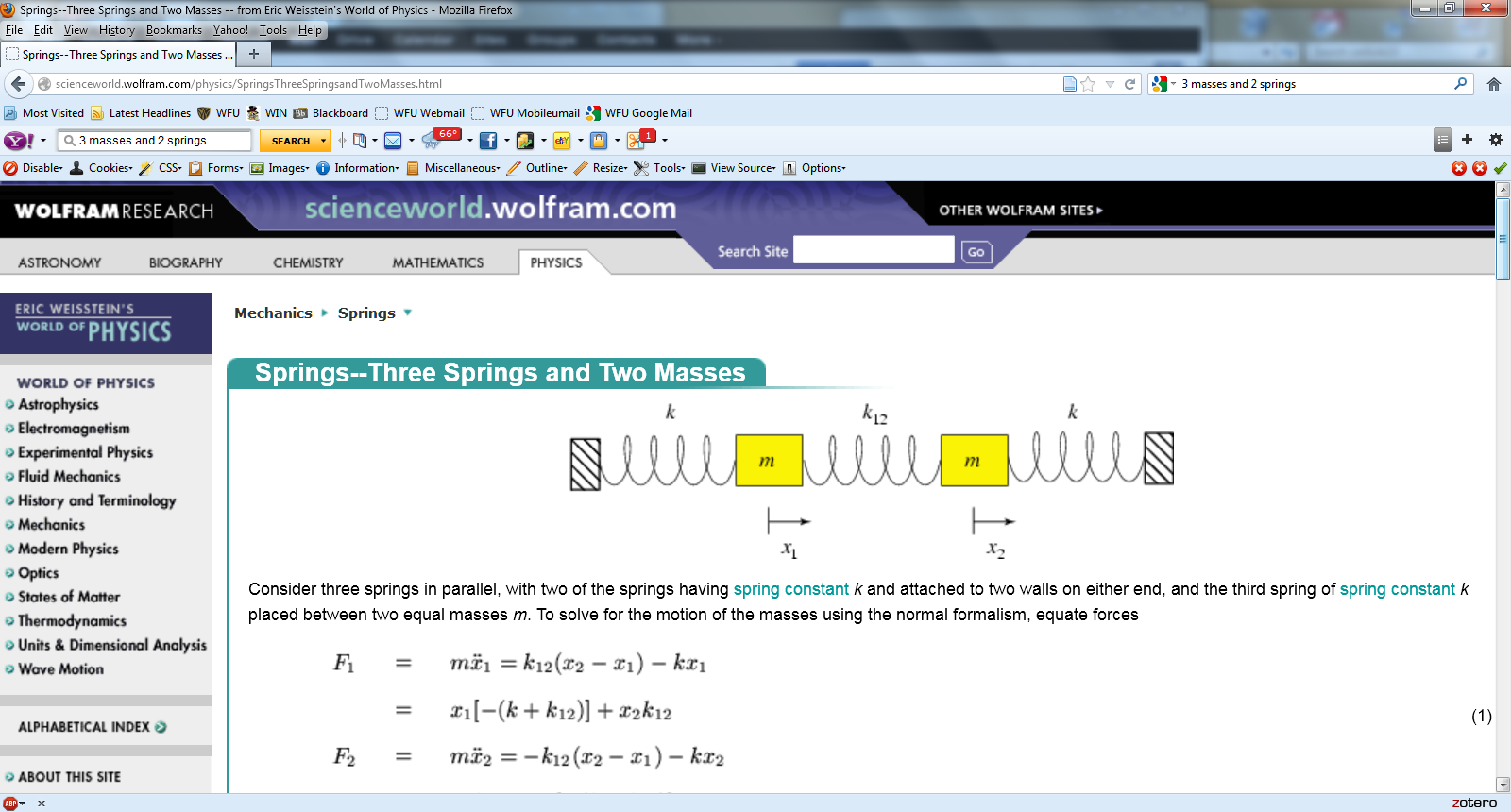 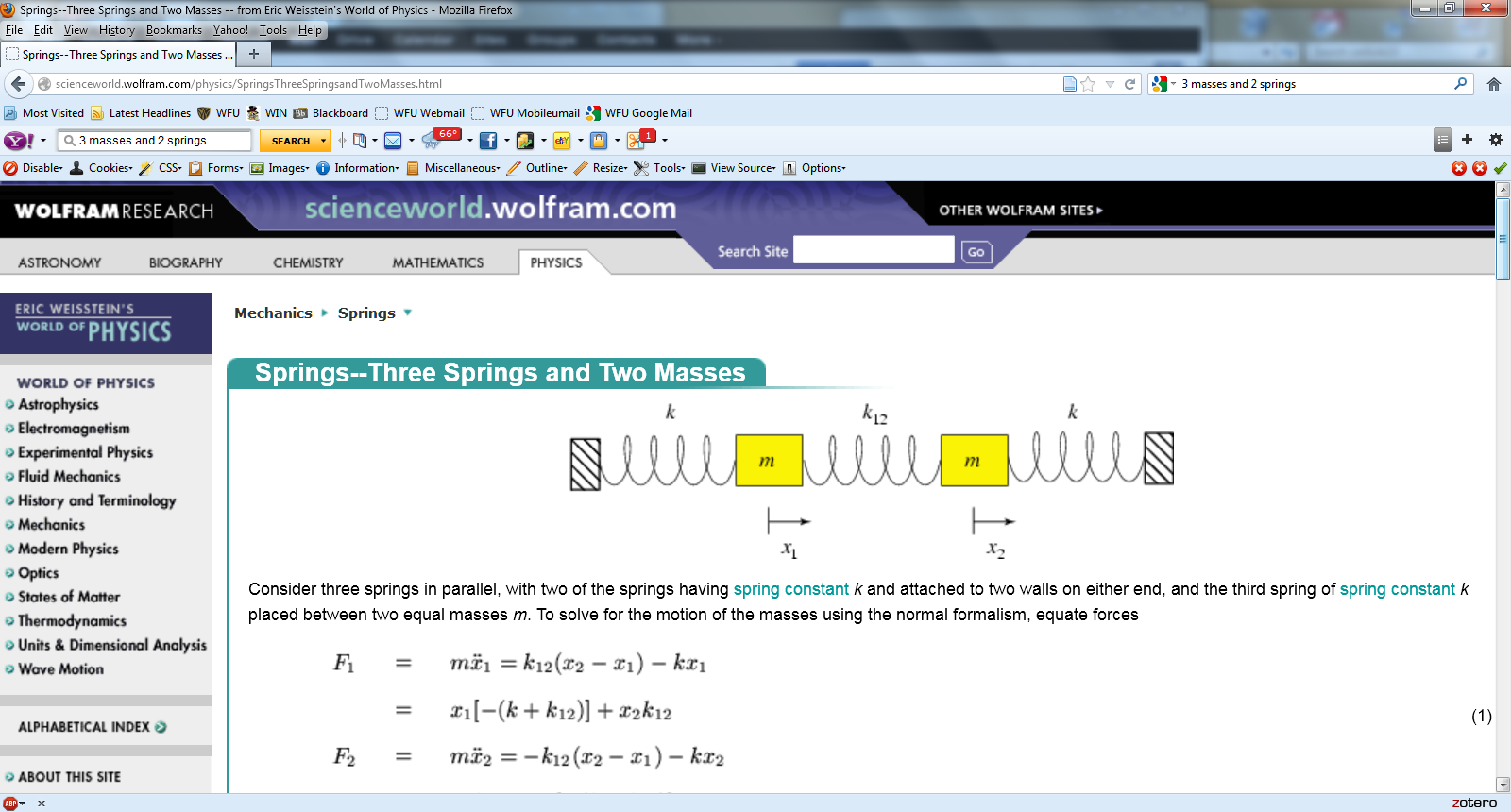 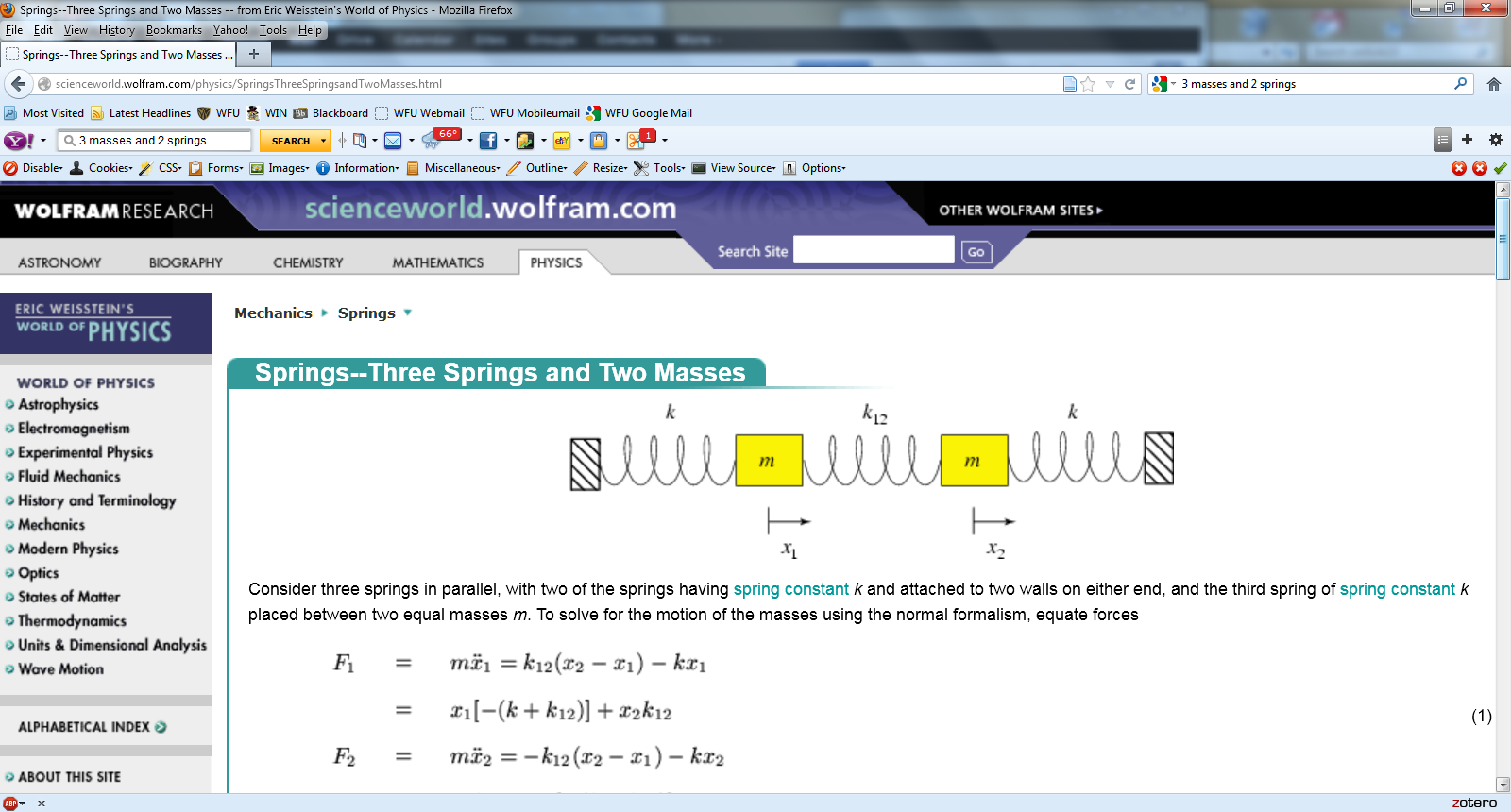 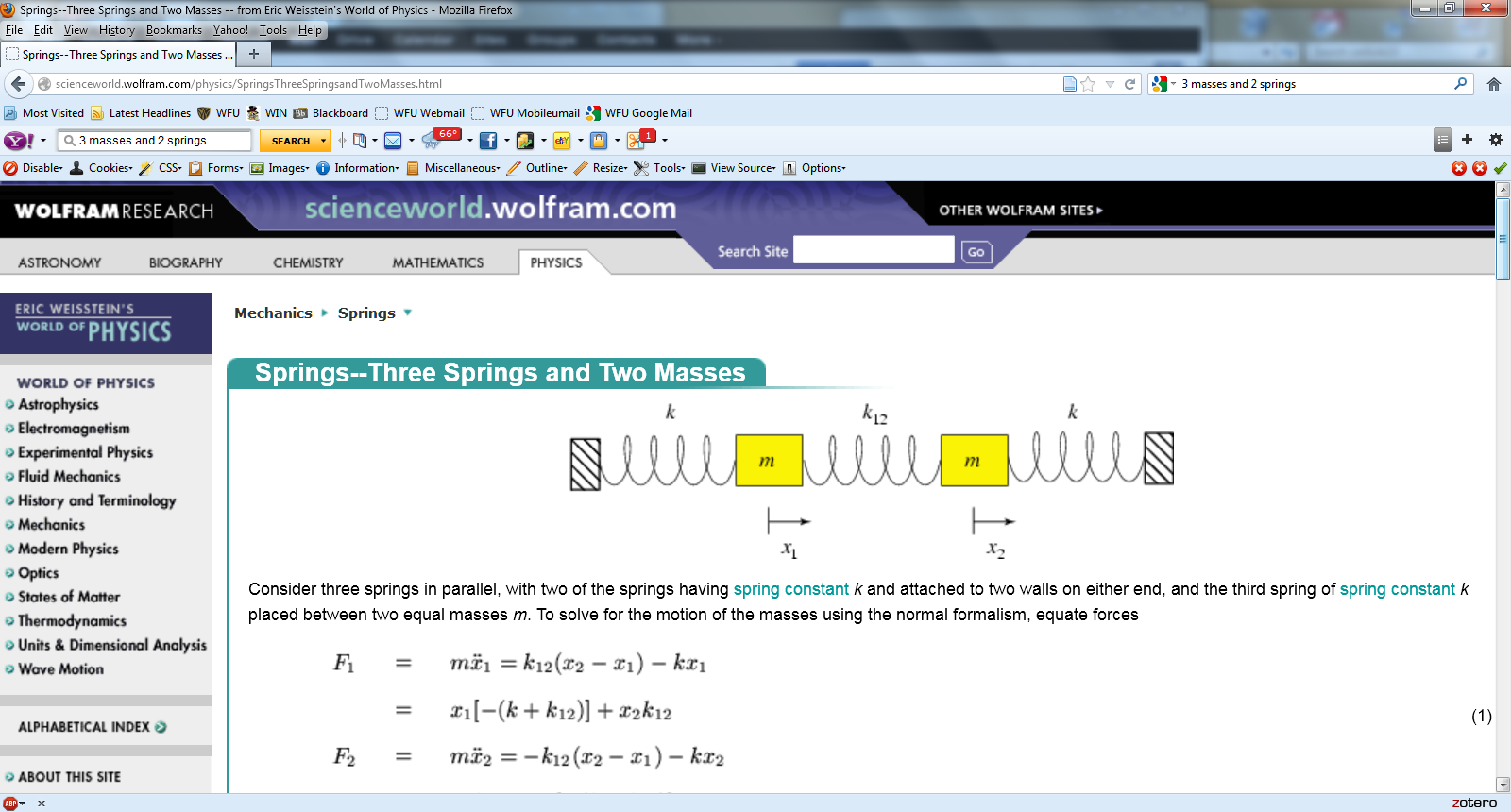 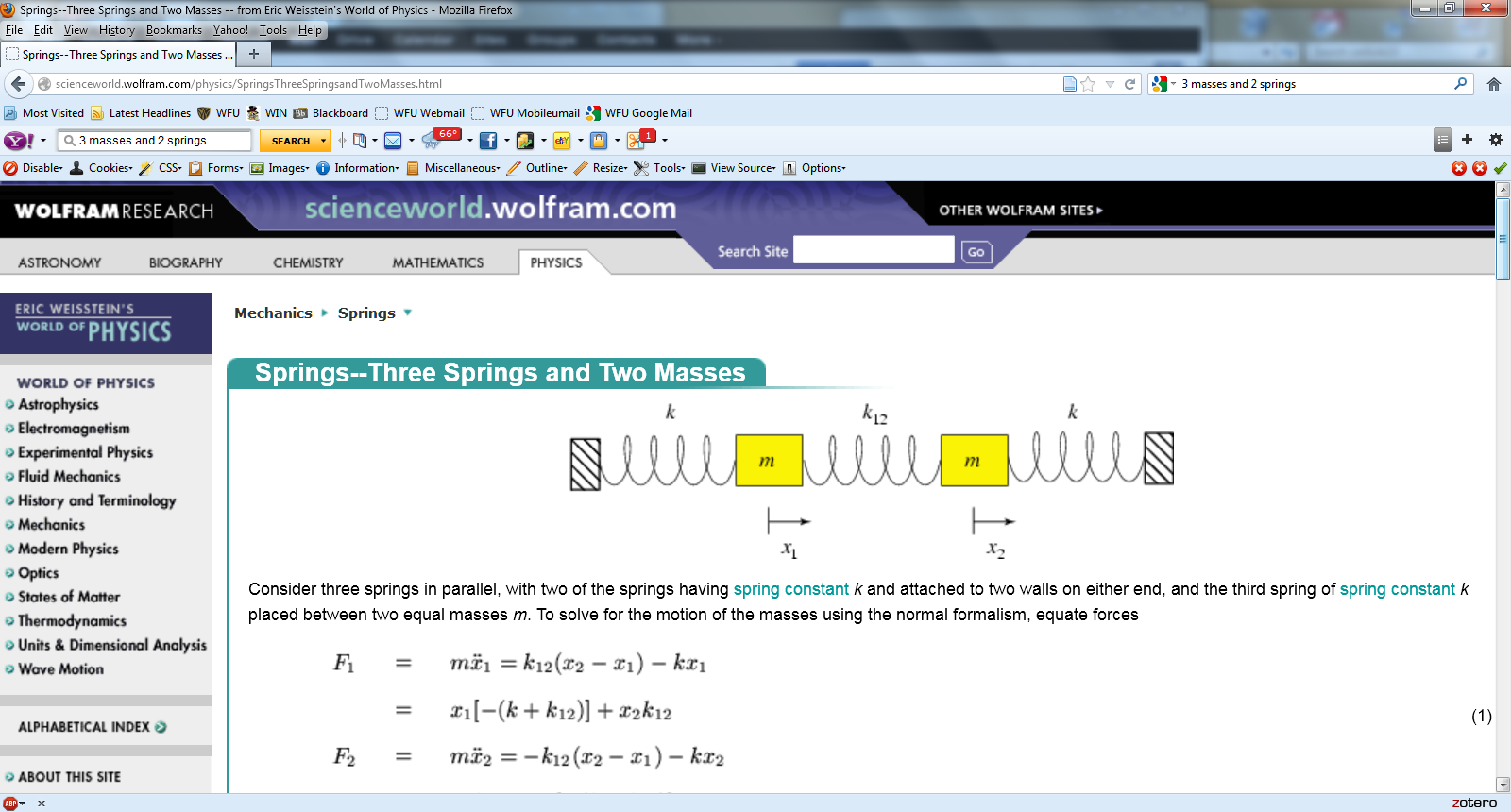 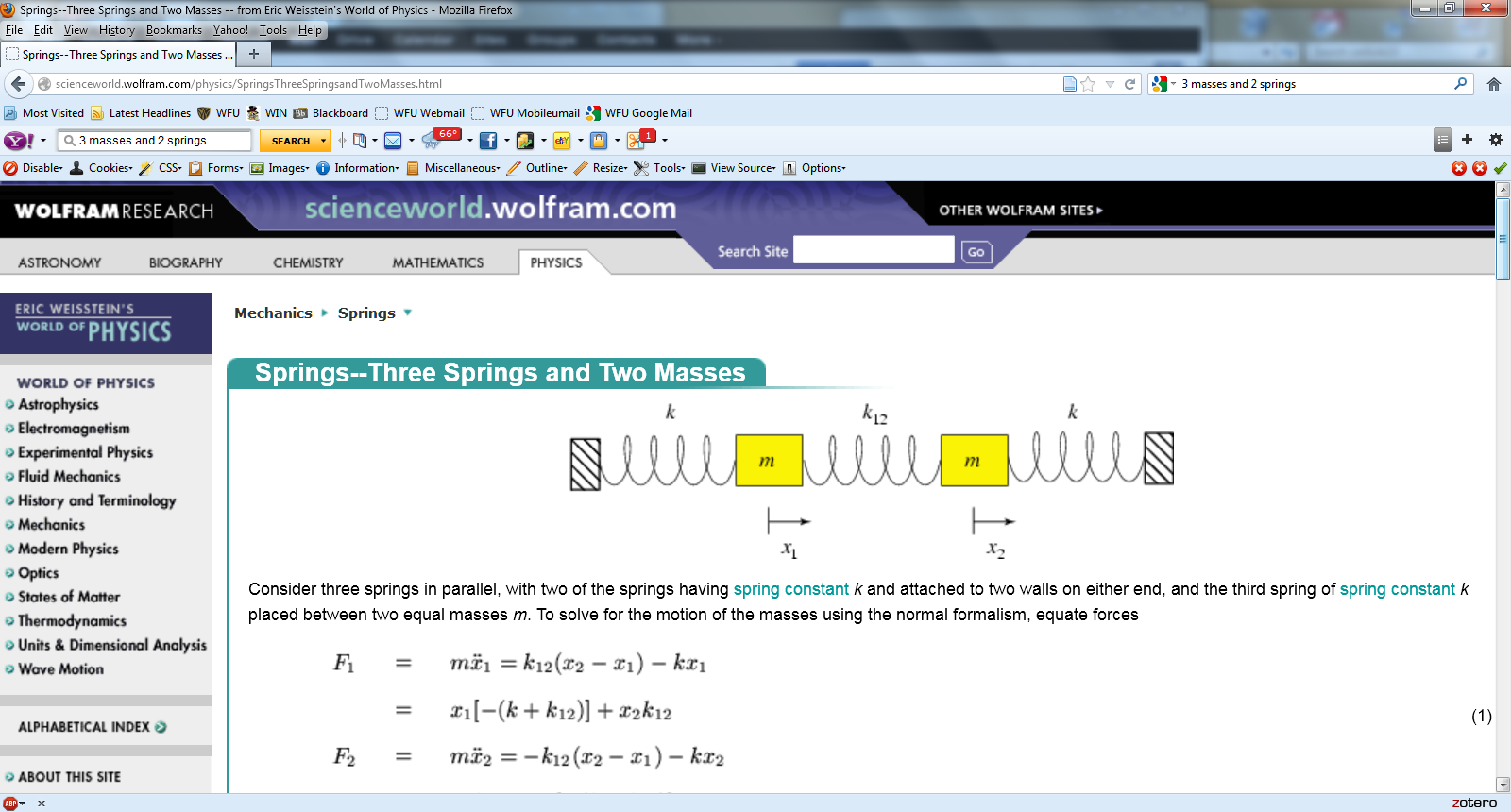 m1
m1
m1
m2
m2
m2
m3
m3
m3
9/28/2020
PHY 711  Fall 2020 -- Lecture 15
21
[Speaker Notes: Visualization of the solution for our case.]
9/28/2020
PHY 711  Fall 2020 -- Lecture 15
22
[Speaker Notes: The general solution will depend on initial values or boundary values.]
Additional digression on matrix properties
   Singular value decomposition
9/28/2020
PHY 711  Fall 2020 -- Lecture 15
23
[Speaker Notes: An unrelated digression that may be useful – singular value decomposistion.]
Singular value decomposition -- continued
9/28/2020
PHY 711  Fall 2020 -- Lecture 15
24
[Speaker Notes: Digression continued.]
Consider an extended system of masses and springs:
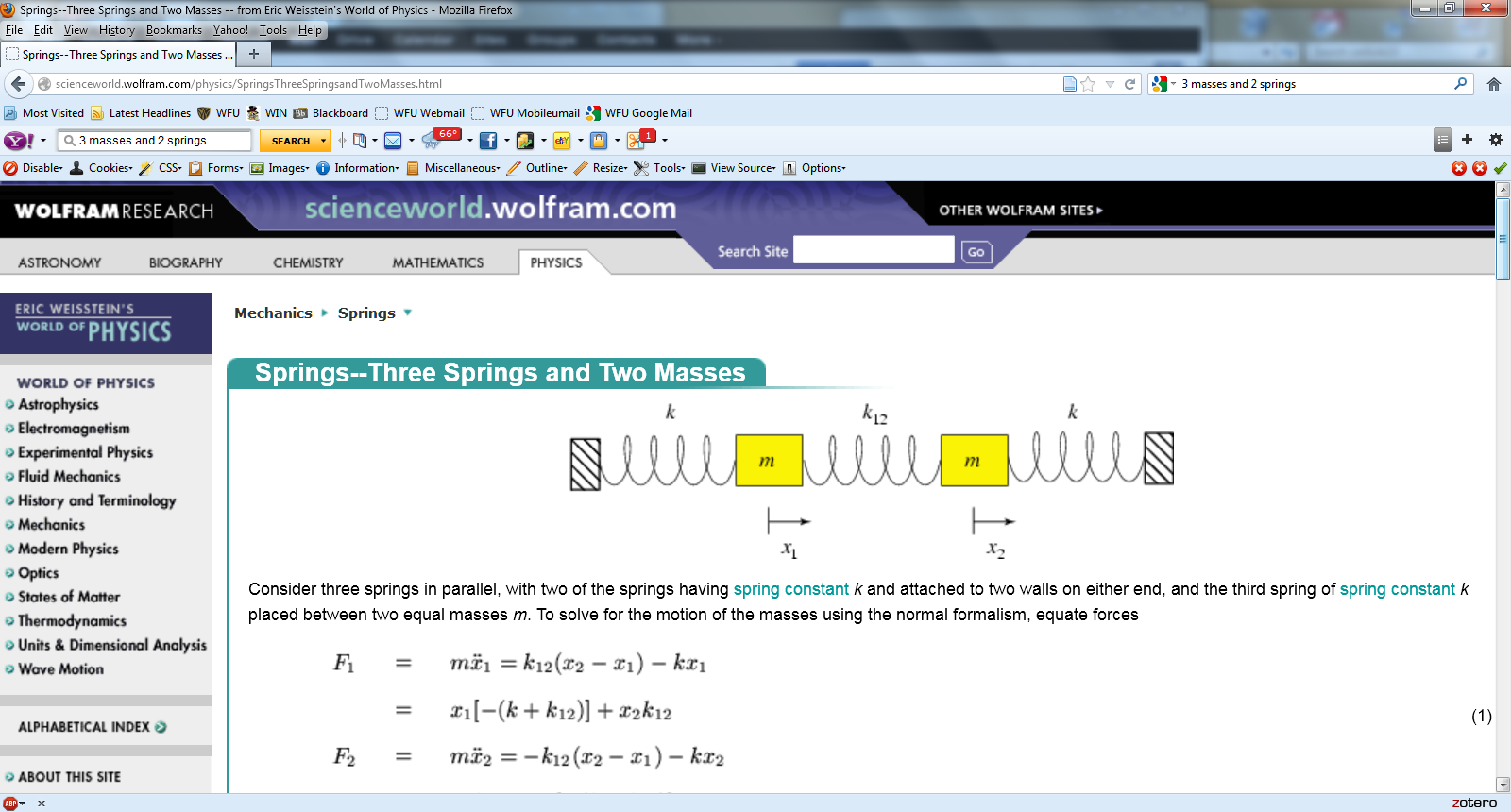 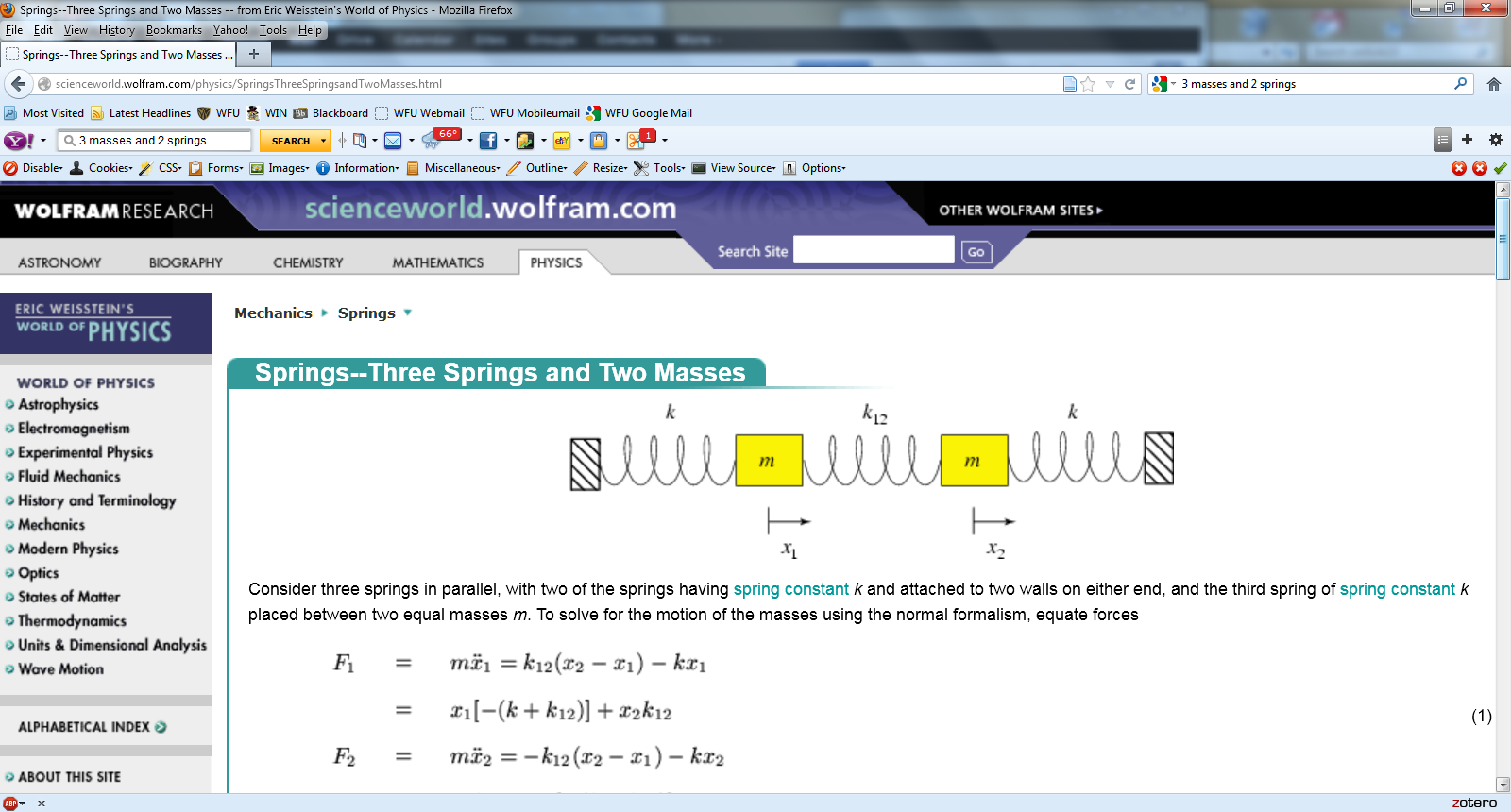 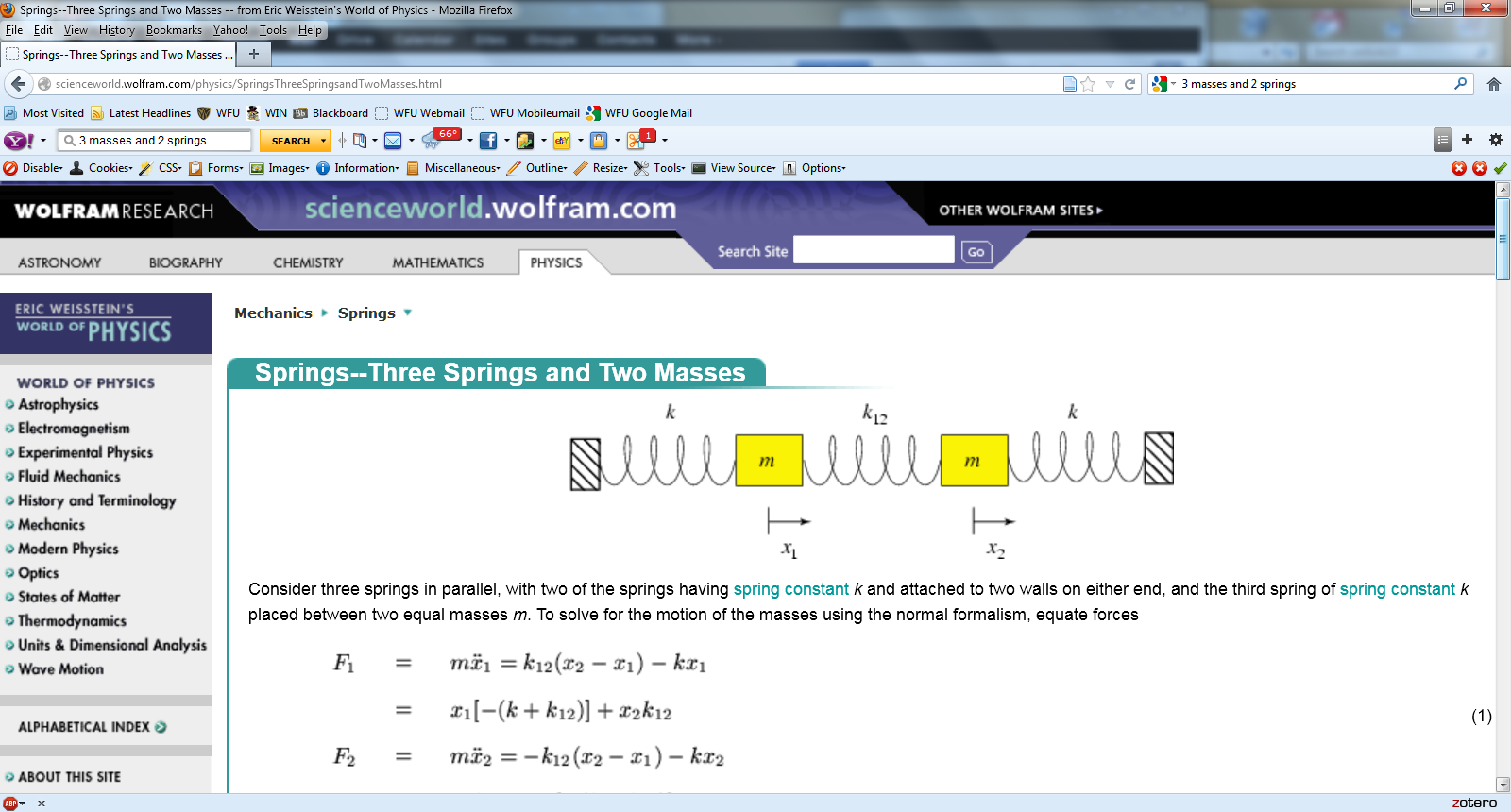 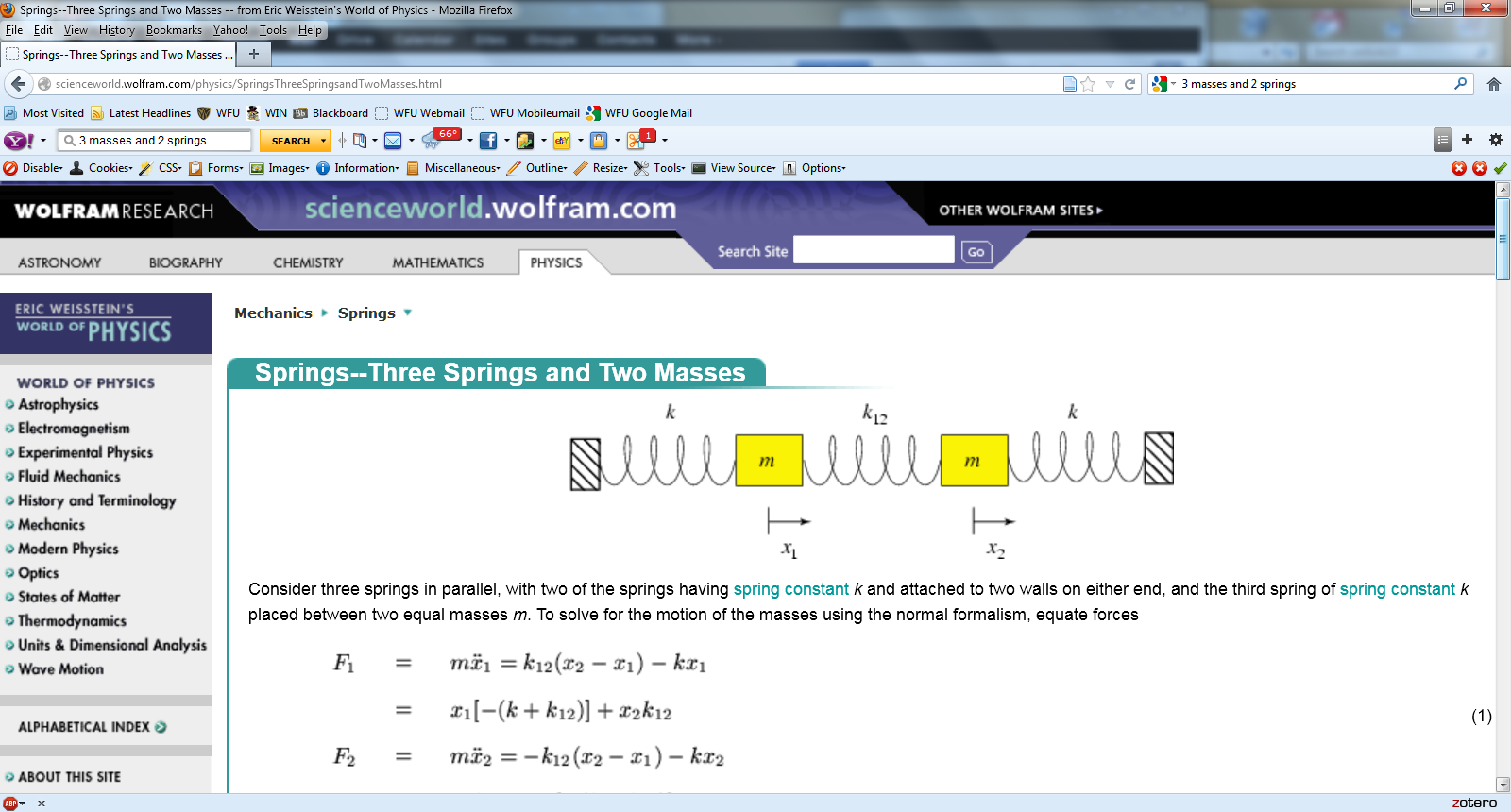 m
m
m
9/28/2020
PHY 711  Fall 2020 -- Lecture 15
25
[Speaker Notes: Another example; this one is in your textbook.]
9/28/2020
PHY 711  Fall 2020 -- Lecture 15
26
[Speaker Notes: Details for N masses.]
Can solve as an eigenvalue problem –

(Why did we not have to transform the equations as we did in the previous example?)
9/28/2020
PHY 711  Fall 2020 -- Lecture 15
27
[Speaker Notes: Form of matrix equations.]
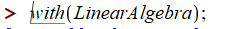 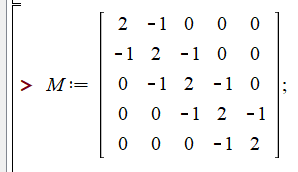 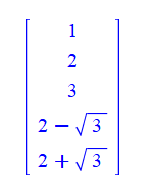 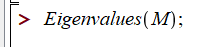 9/28/2020
PHY 711  Fall 2020 -- Lecture 15
28
[Speaker Notes: Finding eigenvalues with Maple.]
This example also has an algebraic solution --
Is this treatment cheating?
Yes.
No cheating, but we are not done.
9/28/2020
PHY 711  Fall 2020 -- Lecture 15
29
[Speaker Notes: Analytic methods for this highly symmetric case.]
9/28/2020
PHY 711  Fall 2020 -- Lecture 15
30
[Speaker Notes: Setting the boundary values.]
9/28/2020
PHY 711  Fall 2020 -- Lecture 15
31
[Speaker Notes: Boundary conditions continued.]
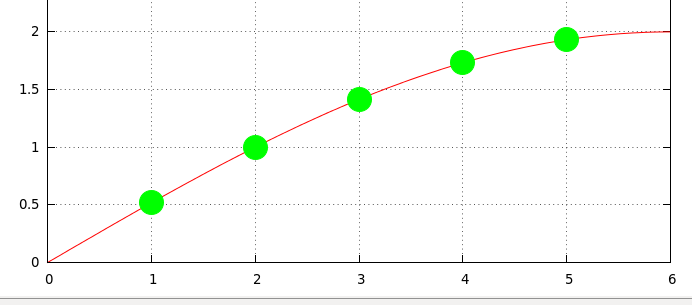 9/28/2020
PHY 711  Fall 2020 -- Lecture 15
32
[Speaker Notes: Plot of the results.]